Kinematika Gerak
Pertemuan ke 4
Kinematika adalah ilmu yang memelajari bagaimana gerak dapat terjadi tanpa memperdulikan penyebab terjadinya gerak tersebut.
Gerak adalah perubahan kedudukan atau tempat suatu benda terhadap titik acuan atau titik asalnya
Jika terdapat suatu benda yang kedudukannya berubah setiap saat terhadap titik acuannya maka benda tersebut dikatakan sedang begerak. Sementara itu, sebuah benda dikatakan diam jika posisinya tetap terhadap titik acuan tertentu. Karena di alam tidak ada kerangka acuan yang bersifat mutlak, maka tidak ada juga gerak yang bersifat mutlak. Hal ini menunjukkan bahwa gerak Bersifat Relatif
POSISI, JARAK, dan perpindahan
Posisi adalah letak suatu benda pada suatu waktu tertentu terhadap suatu titik acuan tertentu. Dengan kata lain, posisi merupakan besaran vektor yang menyatakan kedudukan suatu benda terhadap titik acuan, dimana kedudukan tersebut dinyatakan dalam besar dan arah.
Jarak adalah panjang lintasan yang ditempuh oleh suatu benda dalam selang waktu tertentu.
Perpindahan adalah perubahan posisi suatu benda dalam selang waktu tertentu. Perpindahan hanya bergantung pada posisi awal dan posisi akhir, serta tidak bergantung pada lintasan yang ditempuh benda.
arah perpindahan akan dinyatakan dengan tanda positif (+) atau negatif (-), dimana perpindahan ke arah kanan dinyatakan dengan tanda positif (+) dan perpindahan ke arah kiri dinyatakan dengan tanda negatif (-).
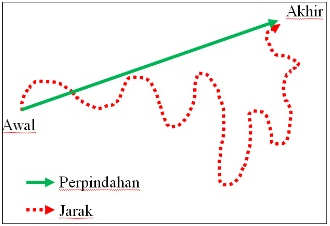 Gambar. Posisi, Jarak, dan Perpindahan
KELAJUAN DAN KECEPATAN
Kelajuan adalah besaran yang tidak bergantung pada arah (besaran skalar). Kelajuan selalu bernilai positif. Alat untuk mengukur kelajuan adalah spidometer.
Kelajuan Rata-rata
Kelajuan Sesaat
Kecepatan adalah besaran yang bergantung pada arah (besaran vektor). Alat untuk mengukur kecepatan adalah velocitometer.
Kecepatan Sesaat
Kecepatan Rata-rata
Kelajuan Sesaat
Kelajuan sesaat adalah limit dari kecepatan rata-rata ketika selang waktu mendekati nol atau dapat dikatakan sebagai kelajuan benda pada suatu saat. Kelajuan sesaat merupakan besaran skalar.
Kelajuan Rata-rata
Kelajuan rata-rata adalah hasil bagi antara jarak total yang ditempuh dengan selang waktu untuk menempuhnya.
Kecepatan Sesaat
Kecepatan sesaat adalah 
perpindahan suatu benda dibagi dengan selang waktunya.
Kecepatan Rata-rata
Kecepatan rata-rata adalah
hasil bagi antara perpindahan dengan selang waktu
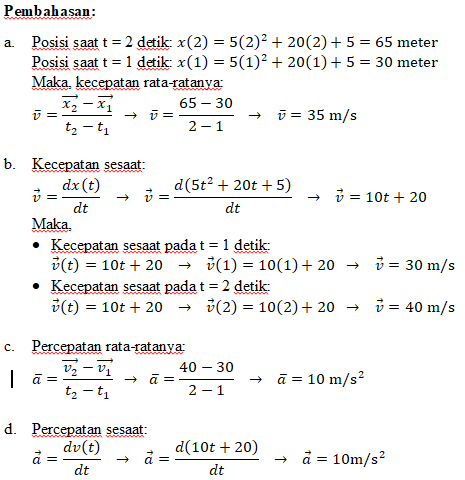 GLB
Gerak lurus beraturan adalah gerak lurus suatu benda dengan kecepatan tetap (konstan). Kecepatan tetap artinya arah dan besarnya tetap. Dengan kata lain, percepatannya sama dengan nol
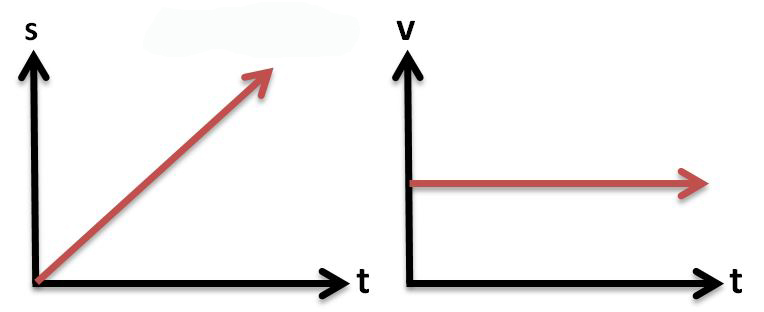 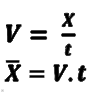 Grafik pada GLB
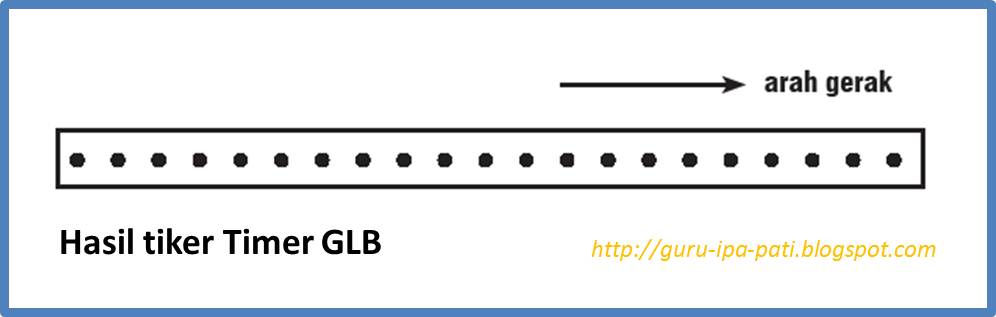 Gerak lurus berubah beraturan adalah gerak lurus pada arah mendatar dengan kecepatan (v) yang berubah setiap saat karena adanya percepatan (a) yang tetap. Pada GLBB gerak benda dapat mengalami percepatan atau perlambatan. Jika a > 0 (positif), maka benda dipercepat. Sedangkan jika a < 0 (negatif), maka benda diperlambat.
GLBB
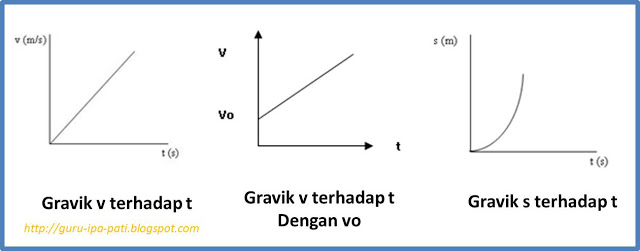 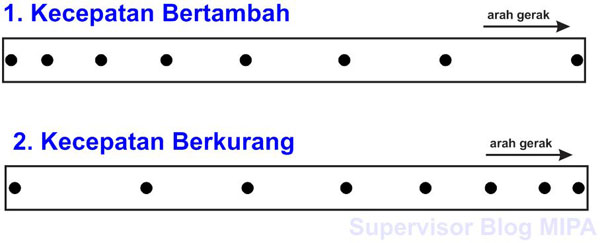 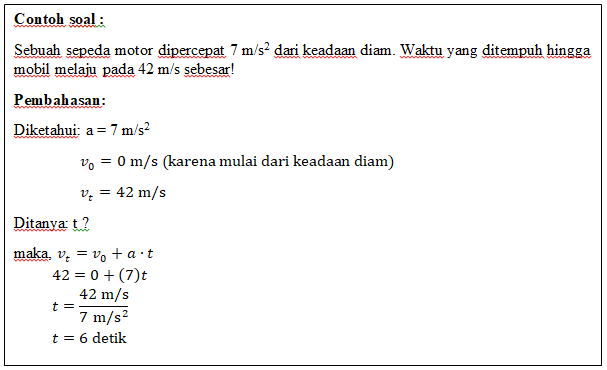 Contoh Aplikasi GUIDE Matlab
Pada GLB dan GLBB
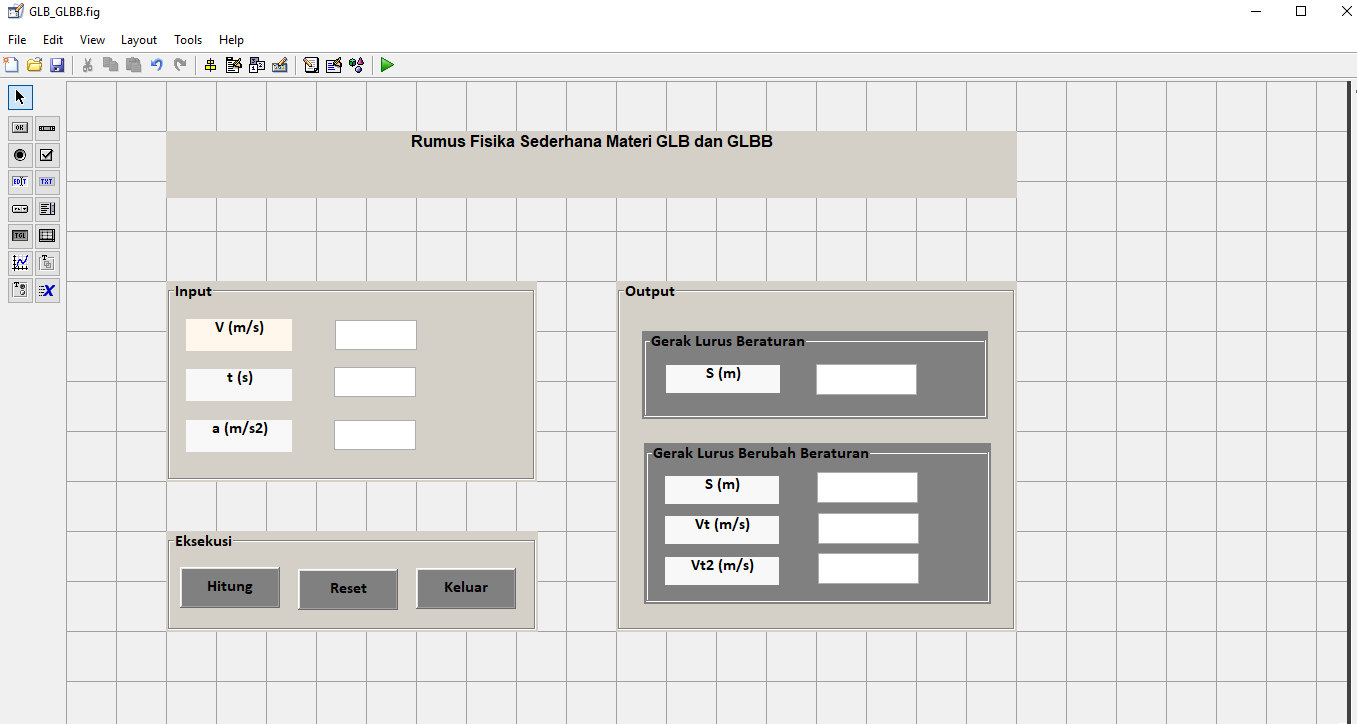 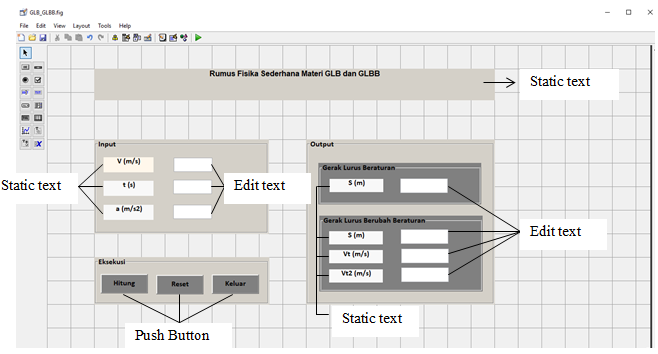 Desain Figure GLB dan GLBB
Setelah selesai mendesai figure, langkah selanjutnya adalah menyimpan figure, beri nama GLB_GLBB.fig, secara otomatis kita akan membuat kerangka m-file dengan nama yang sama yaitu GLB_GLBB.m. Dari beberapa fungsi yang muncul di m.file, kita cukup memperhatikan fungsi yang memiliki callback.
Untuk tombol Hitung
Klik kanan tombol hitung → view callback → callback
Ketikkan kode-kode seperti terlihat dalam gambar di bawah ini,
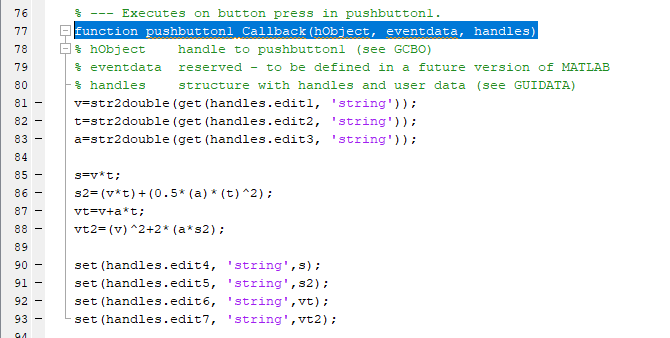 Untuk tombol Reset
Klik kanan tombol reset → view callback → callback
Ketikkan kode-kode seperti terlihat dalam gambar di bawah ini,
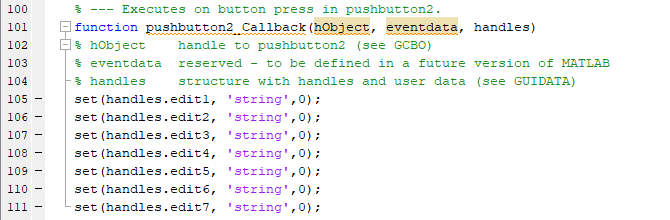 Untuk tombol Keluar
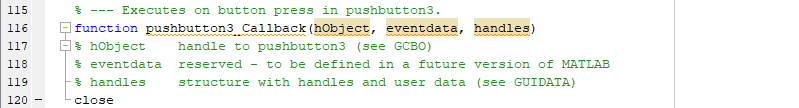 Menjalankan GUI
Setelah langkah-langkah di atas dijalankan, langkah terakhir adalah menjalankan aplikasi yang telah dibuat dengan mengklik tombol run figure dari jendela figure, sehingga akan muncul tampilan berikut:
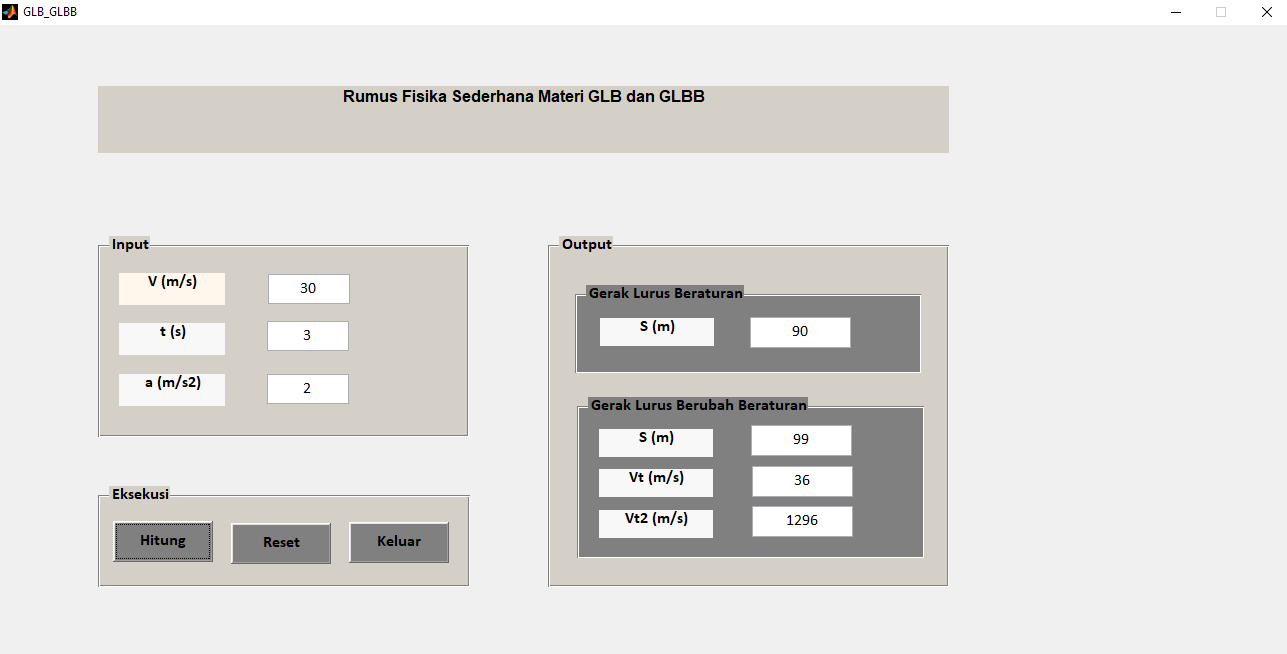